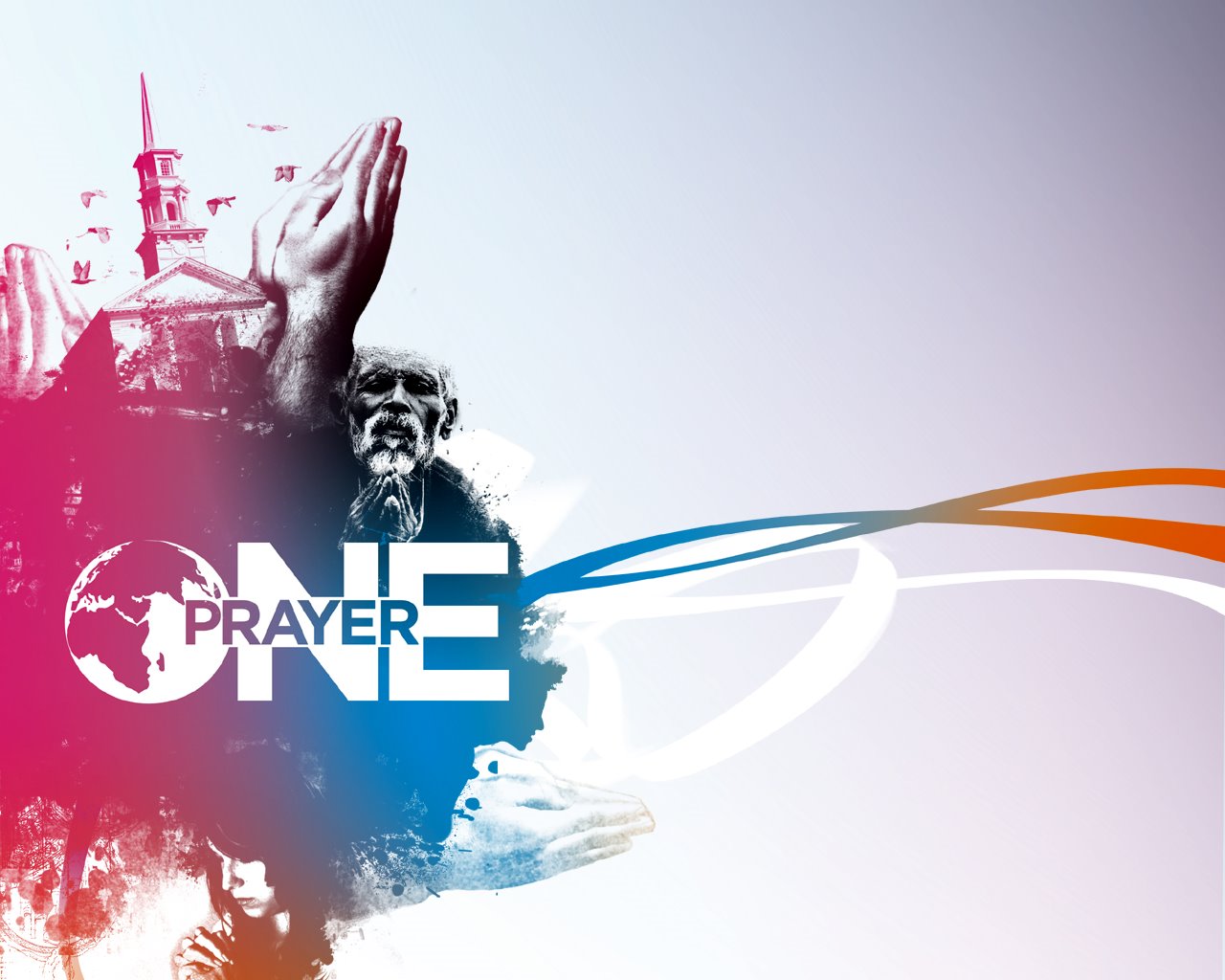 Week 4:
Lord, Make Us Heavenly Minded
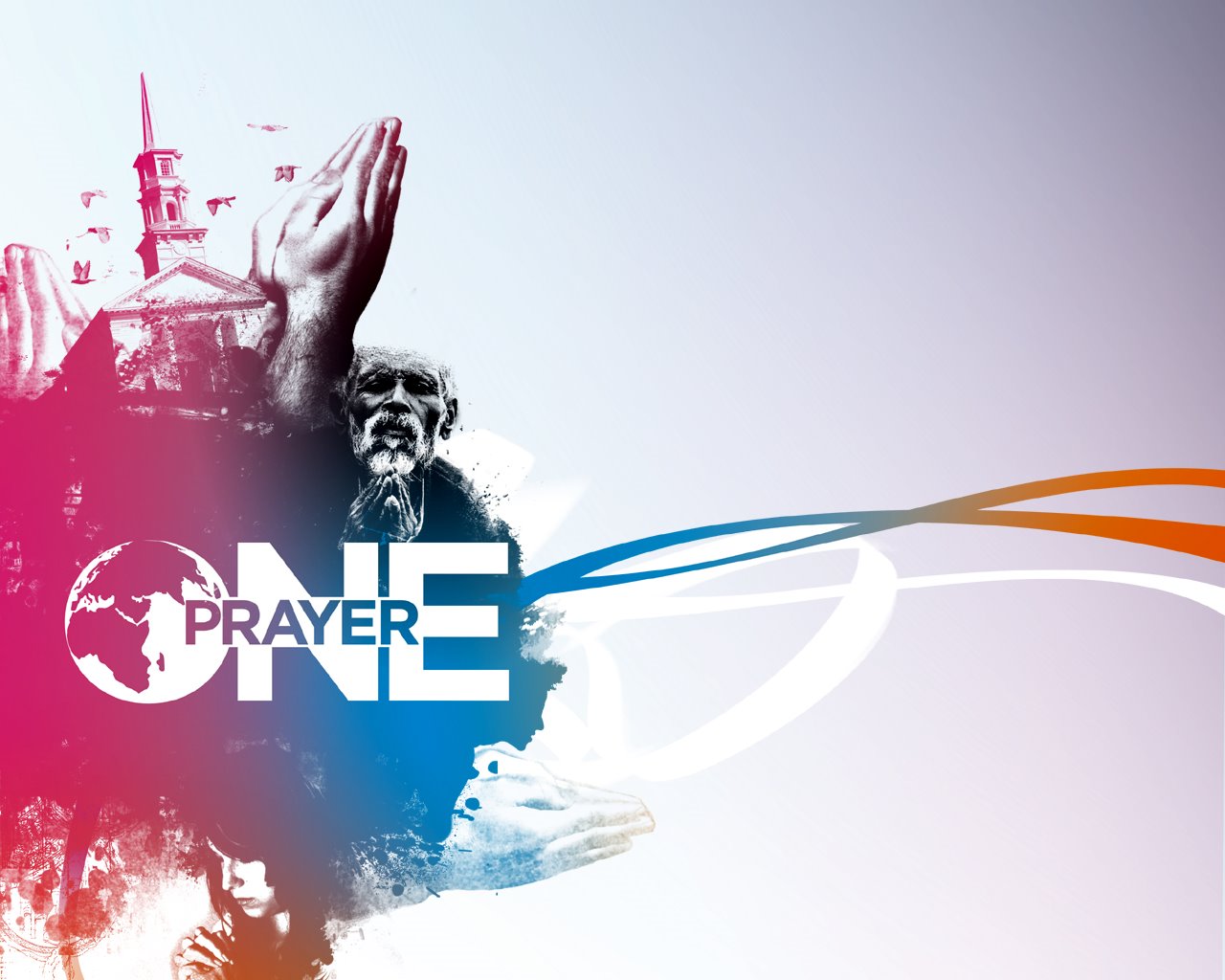 “I thank my God every time I remember you. In all my prayers for all of you, I always pray with joy because of the partnership in the gospel from the first day until now.” – Philippians 1:3-5
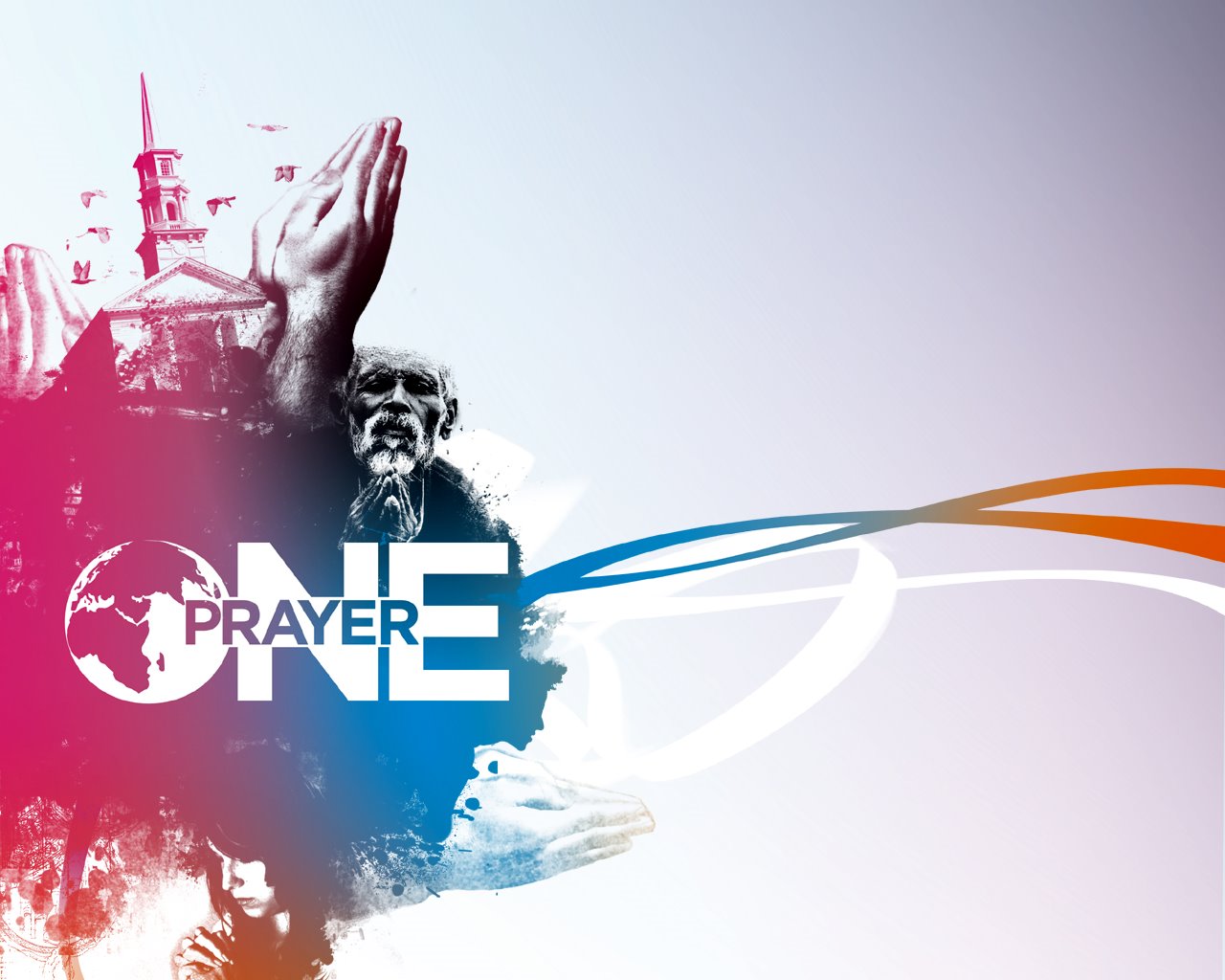 Revelation 21:1-8
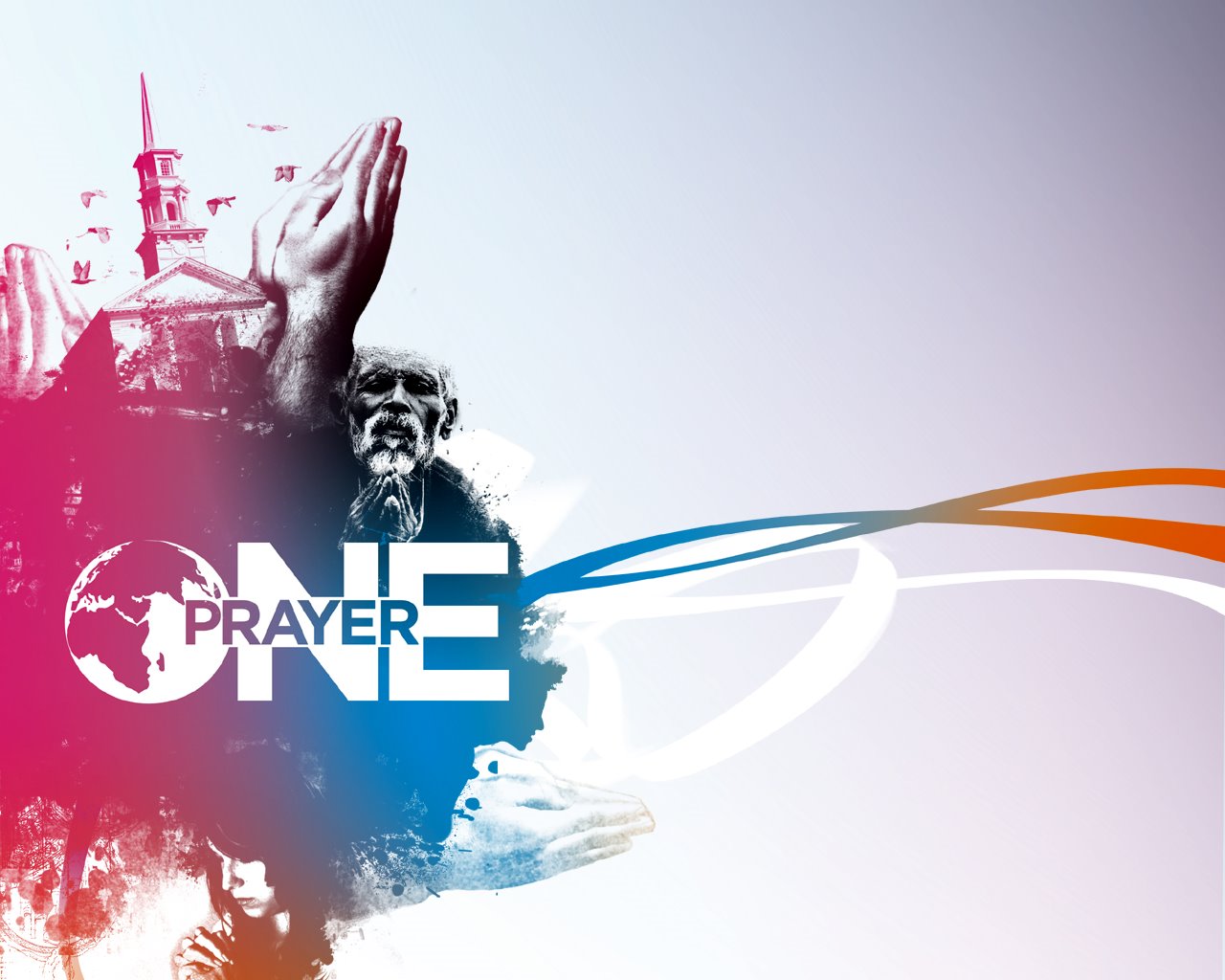 Lord, Make Us Heavenly Minded